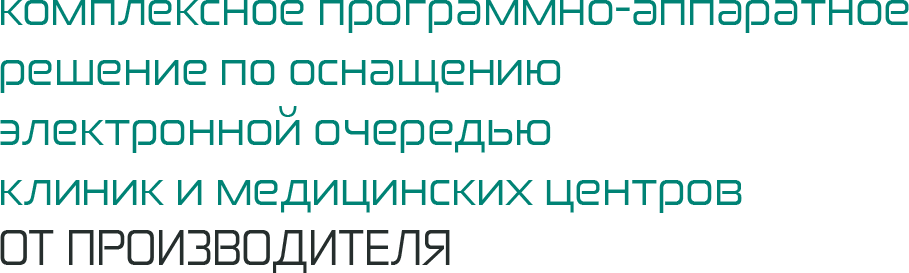 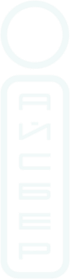 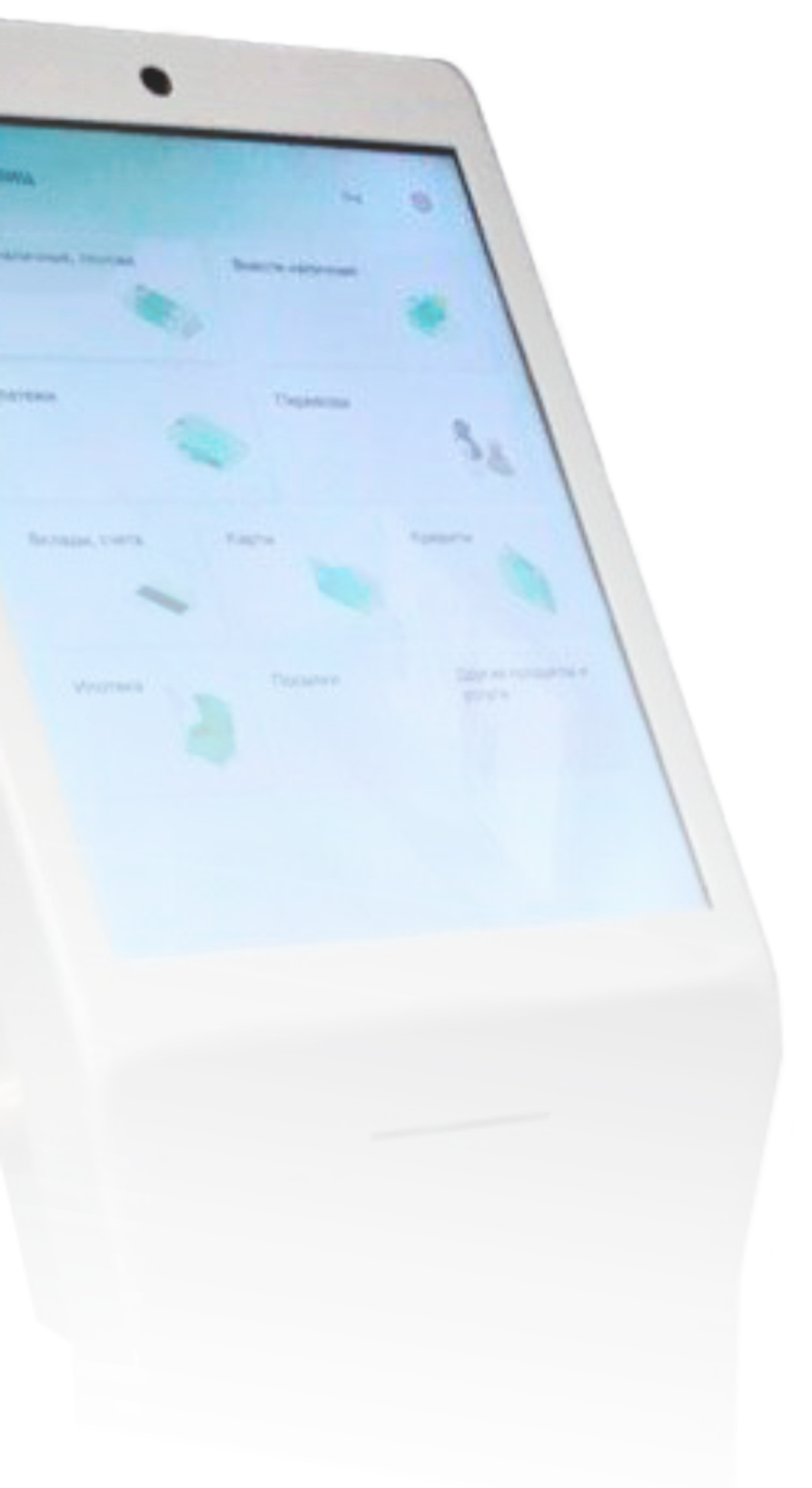 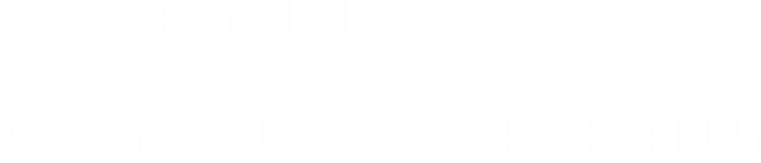 СИСТЕМА УПРАВЛЕНИЯ ОЧЕРЕДЬЮ
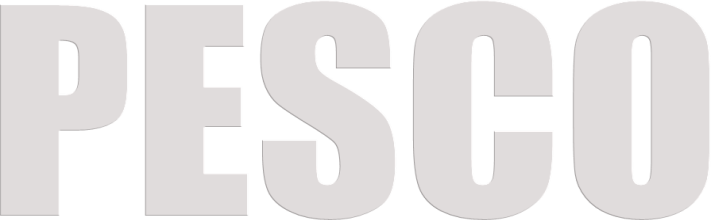 8 (499) 705-93-43
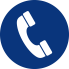 tnn@aisber.ru
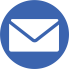 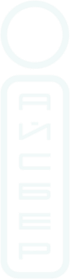 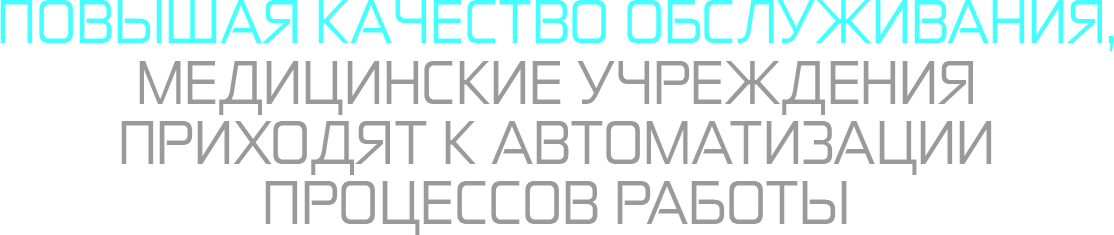 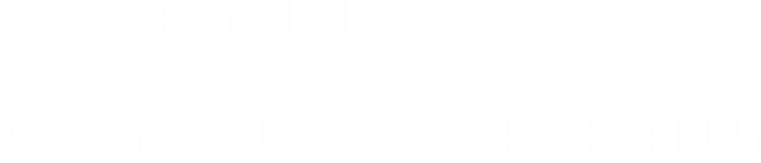 СИСТЕМА УПРАВЛЕНИЯ ОЧЕРЕДЬЮ
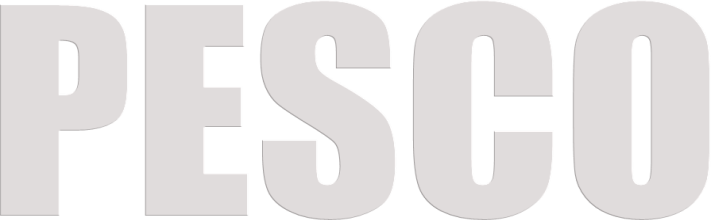 8 (499) 705-93-43
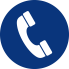 tnn@aisber.ru
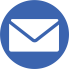 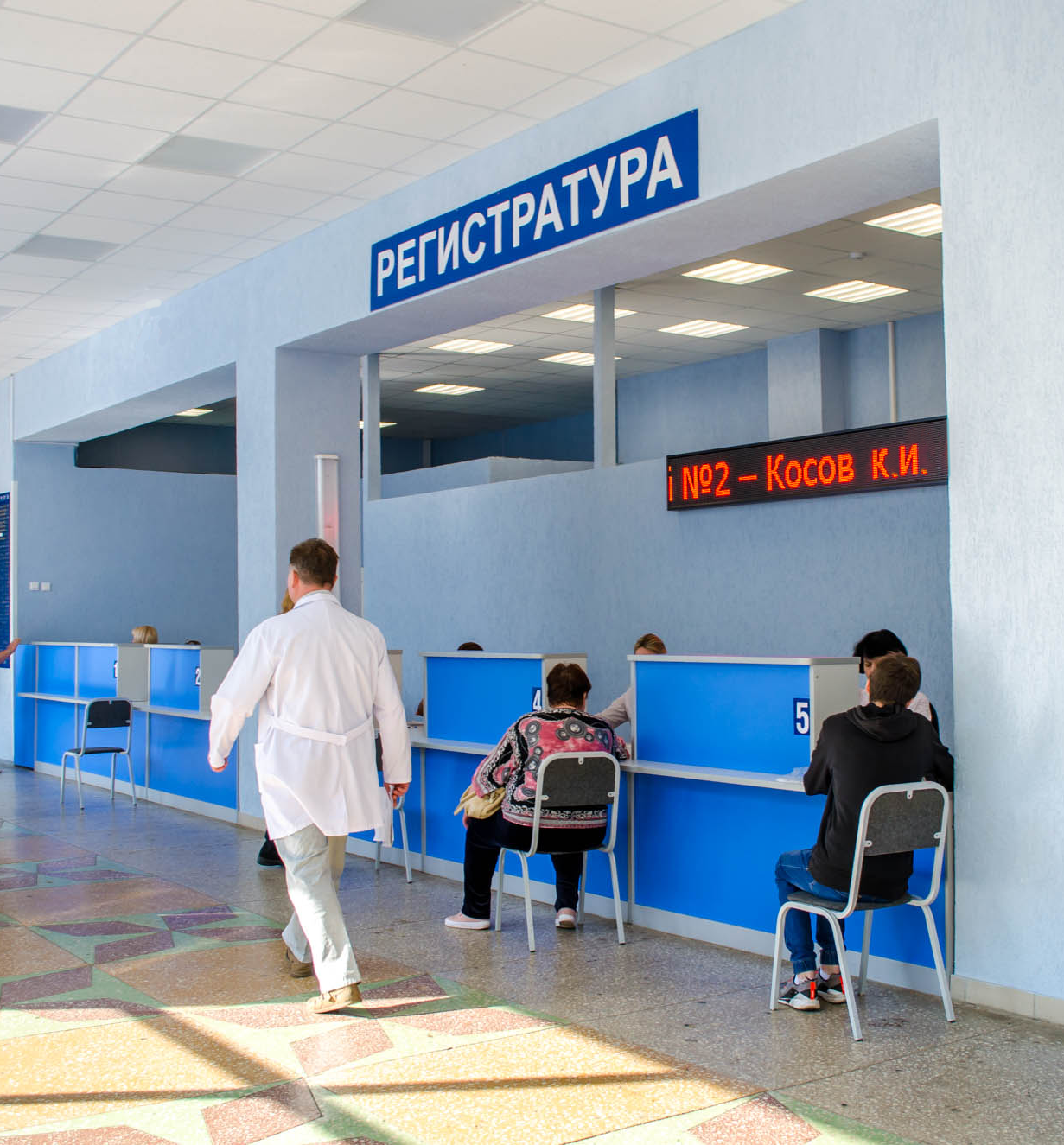 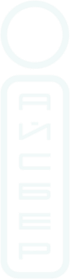 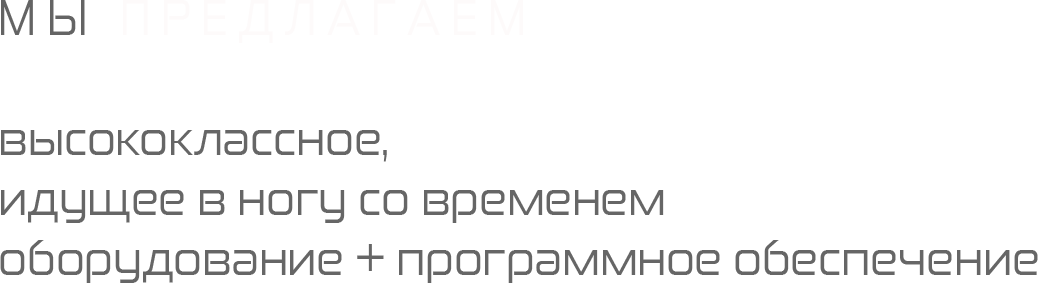 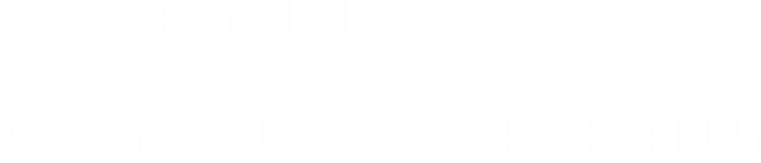 СИСТЕМА УПРАВЛЕНИЯ ОЧЕРЕДЬЮ
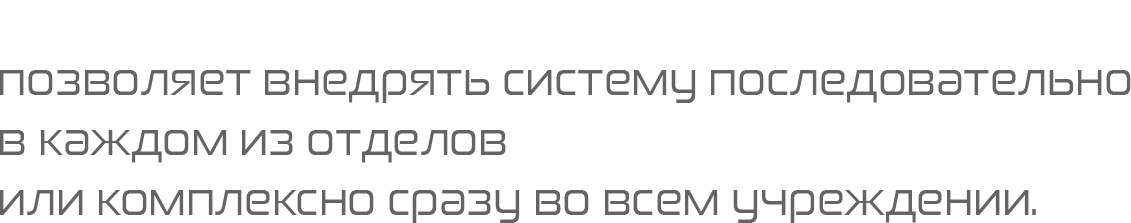 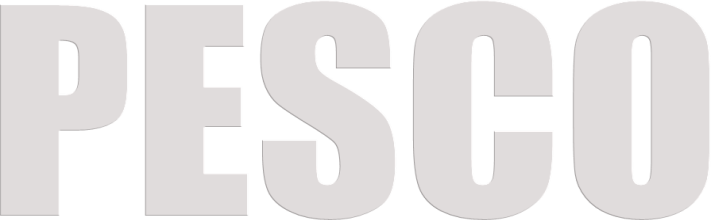 8 (499) 705-93-43
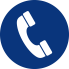 tnn@aisber.ru
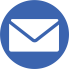 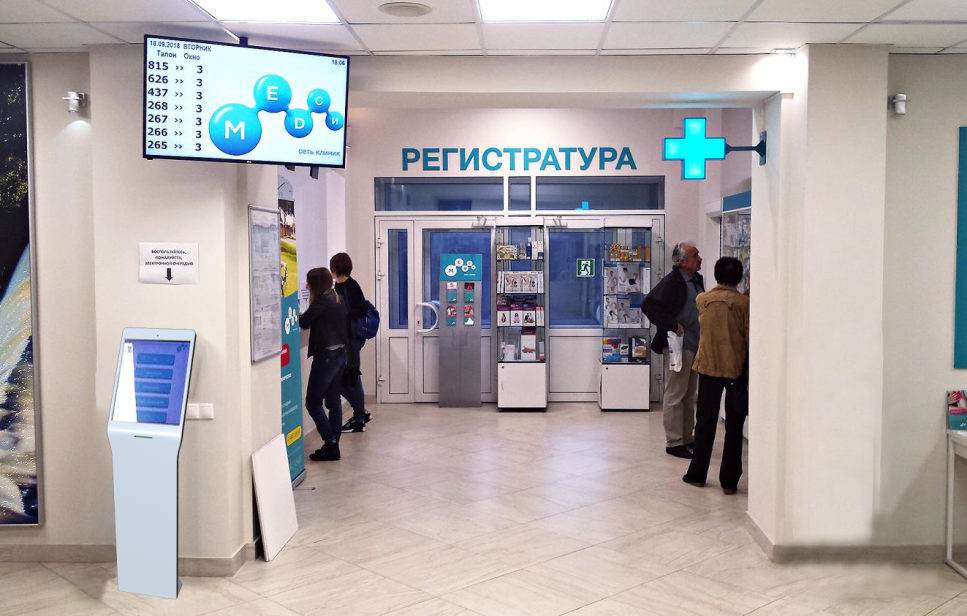 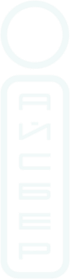 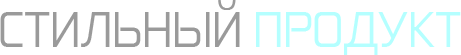 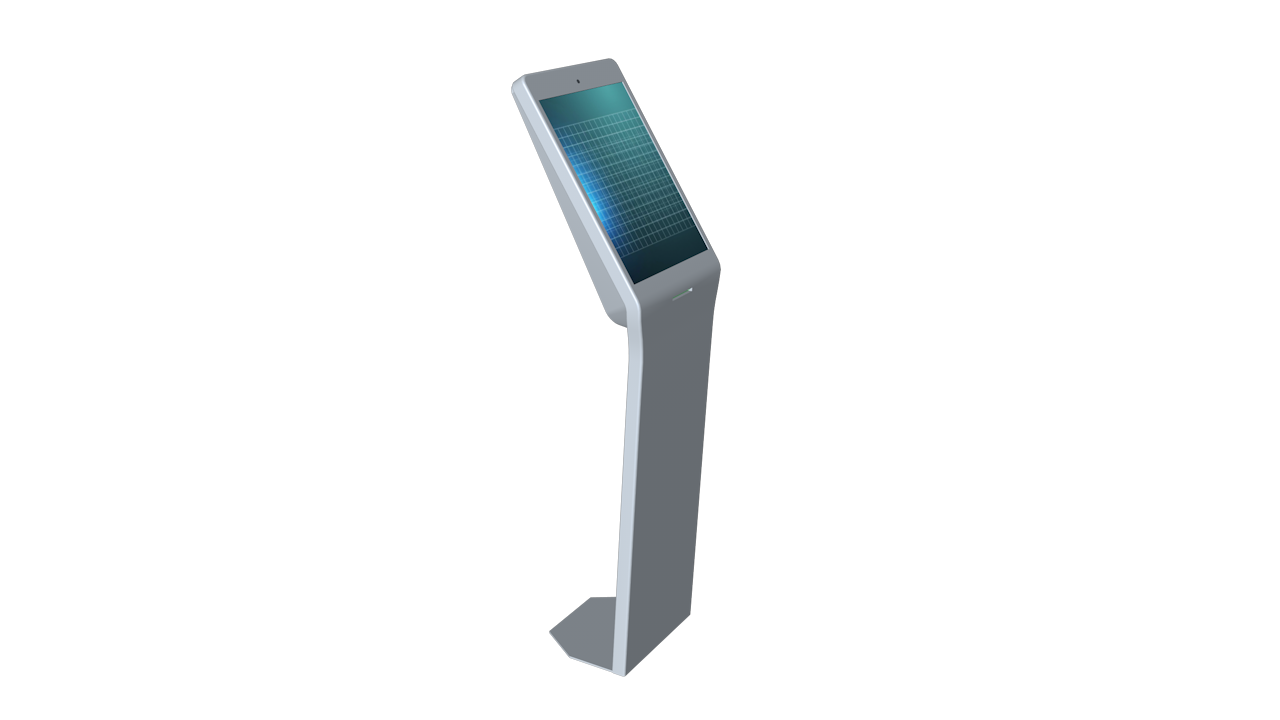 Intel Atom, 
core i3/i5
Мощный 
управляющий 
компьютер
Сенсорный экран
Проекционно-емкостный (ПАВ, ИК)
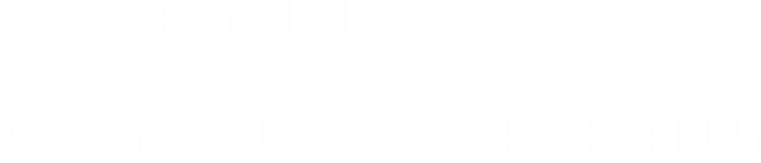 Профессиональное ПО
Программные продукты от Айсбер
Стальной корпус
Сталь 1,5-2мм, порошковое покрытие
Брендированный корпус
Окрашивание в любой цвет по каталогу RAL
Опциональная комплектация
Принтер чеков и талонов, ИБП
СИСТЕМА УПРАВЛЕНИЯ ОЧЕРЕДЬЮ
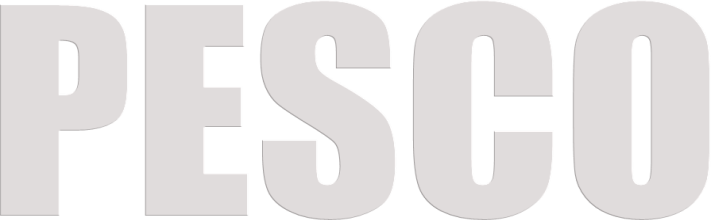 8 (499) 705-93-43
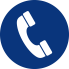 tnn@aisber.ru
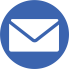 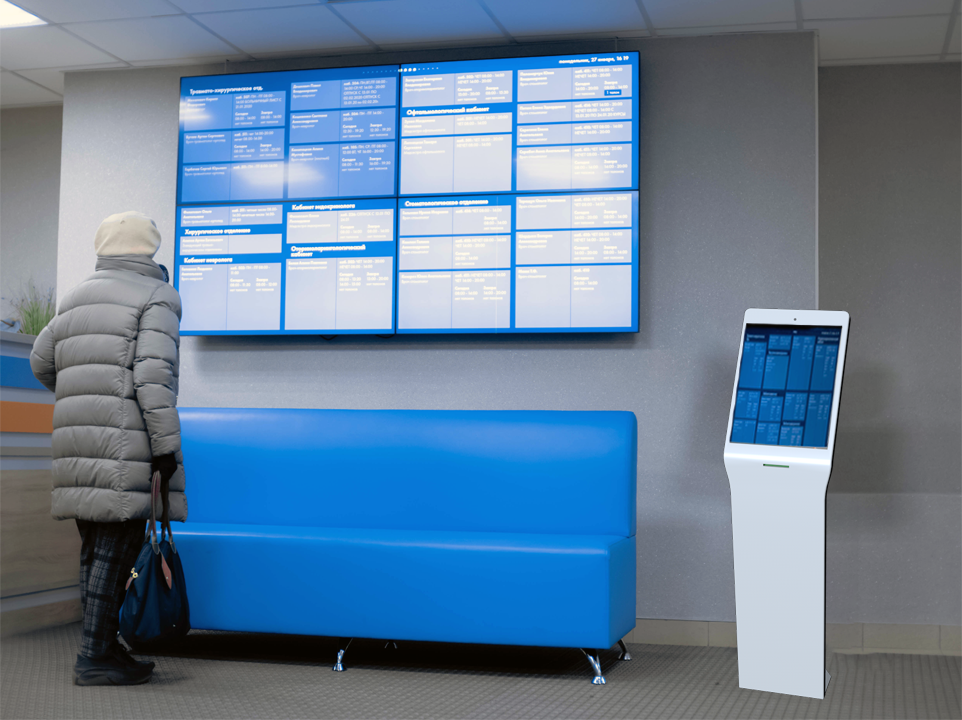 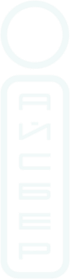 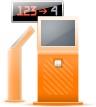 Сокращение время ожидания
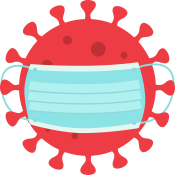 ПАЦИЕНТАМ
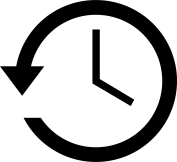 Обеспечение удобной и понятной навигации
Минимизация прямого общения
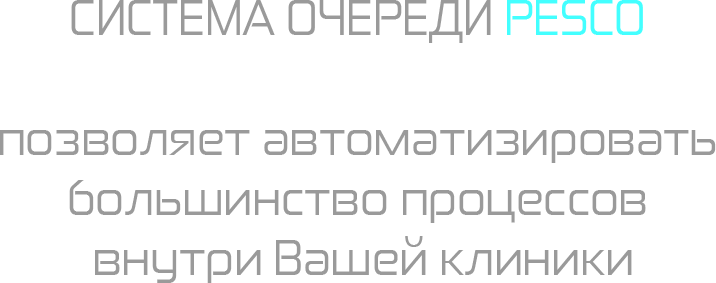 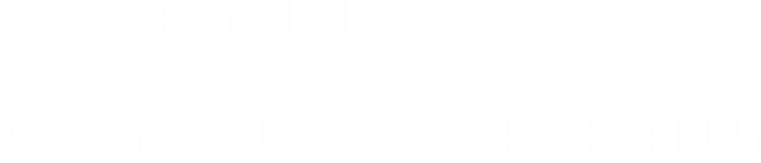 Контроль качества работы Специалистов
СИСТЕМА УПРАВЛЕНИЯ ОЧЕРЕДЬЮ
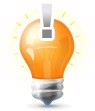 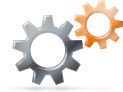 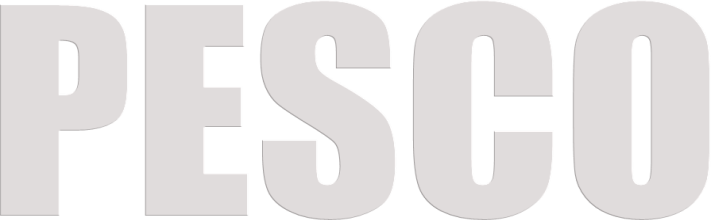 СОТРУДНИКАМ
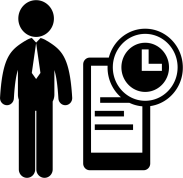 Оценка качества работы Специалистов
Оптимизация работы Специалистов
8 (499) 705-93-43
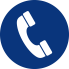 tnn@aisber.ru
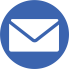 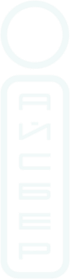 Интеграция с мобильными приложениями на базе Android и IOS
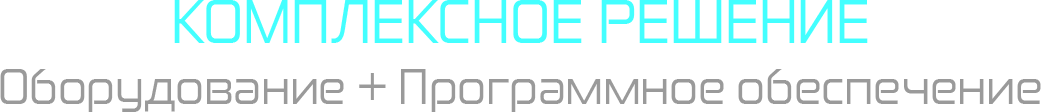 Возможность настройки оплаты услуг онлайн или через терминалы самообслуживания
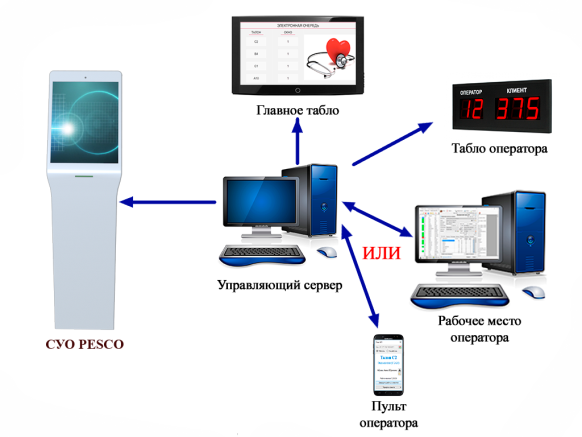 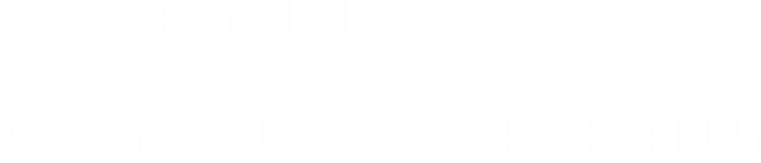 СИСТЕМА УПРАВЛЕНИЯ ОЧЕРЕДЬЮ
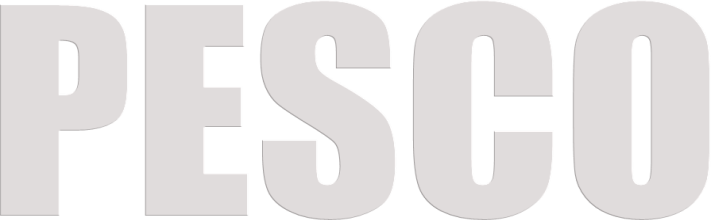 8 (499) 705-93-43
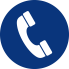 tnn@aisber.ru
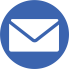 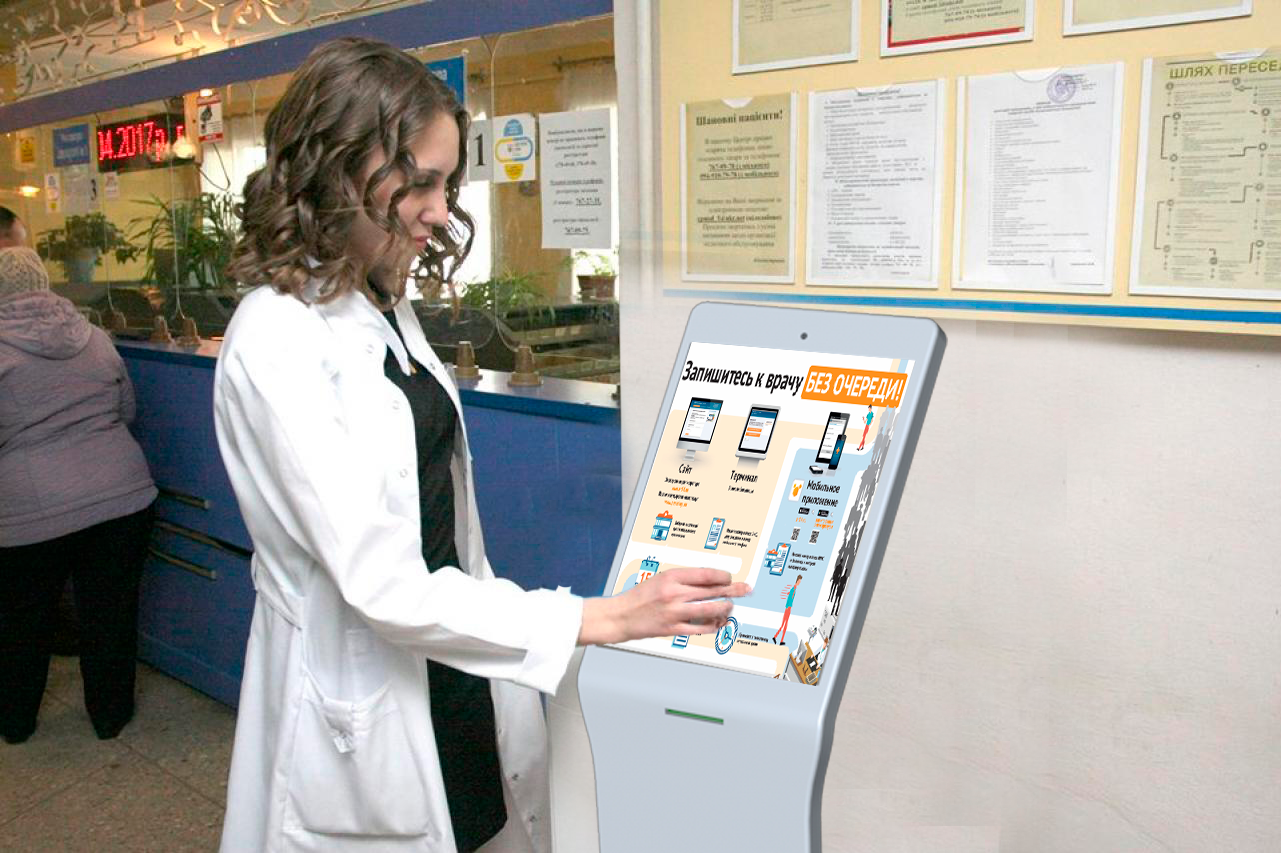 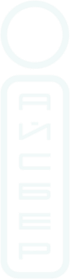 Онлайн 
информирование 
о текущем режиме 
работы, загруженности медицинского 
учреждения,
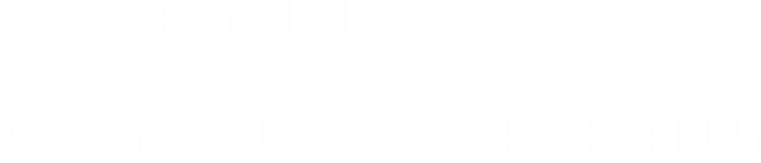 Расписание
 работы врачей
Многоуровневая 
статистика
 для контроля работы специалистов
Интернет 
запись на прием через сайт клиники или собственный портал SUO-РOST
СИСТЕМА УПРАВЛЕНИЯ ОЧЕРЕДЬЮ
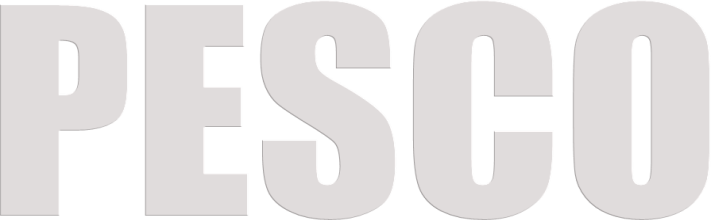 8 (499) 705-93-43
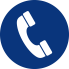 tnn@aisber.ru
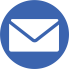 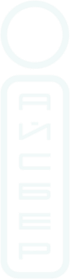 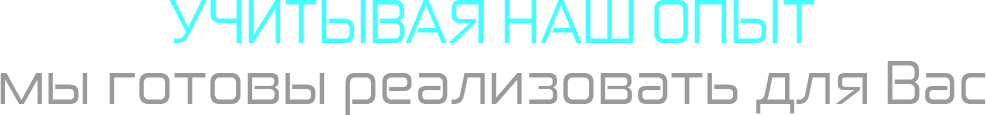 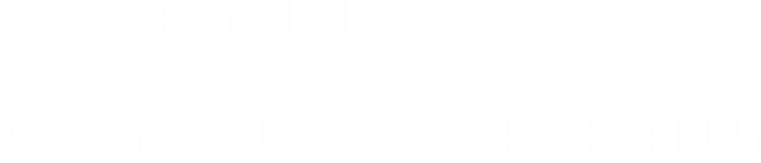 СИСТЕМА УПРАВЛЕНИЯ ОЧЕРЕДЬЮ
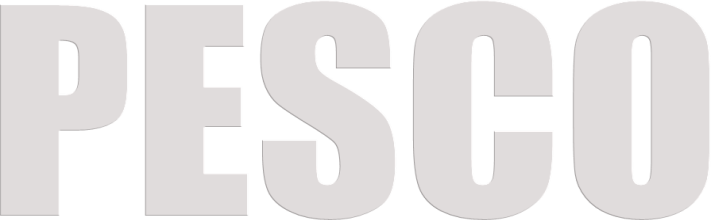 8 (499) 705-93-43
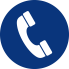 tnn@aisber.ru
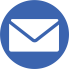 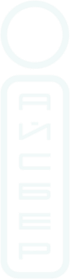 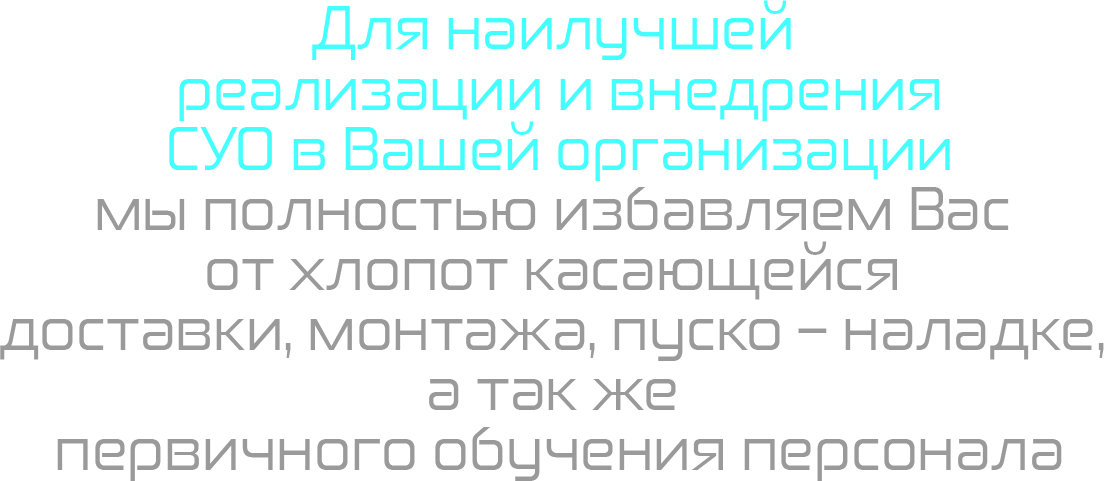 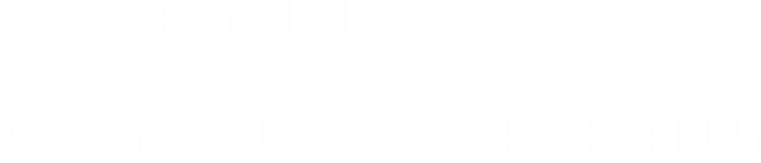 СИСТЕМА УПРАВЛЕНИЯ ОЧЕРЕДЬЮ
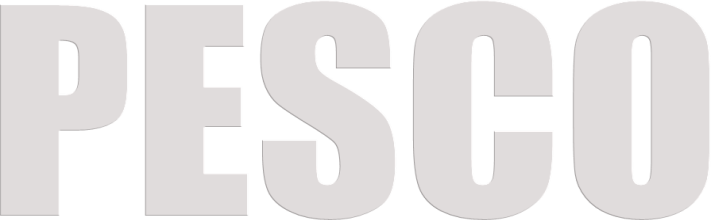 8 (499) 705-93-43
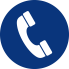 tnn@aisber.ru
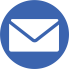 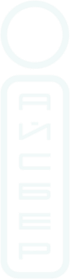 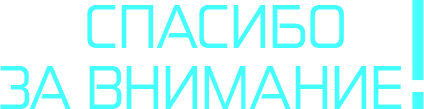 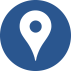 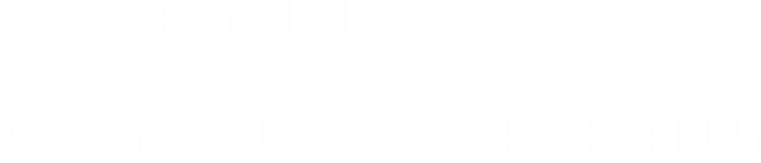 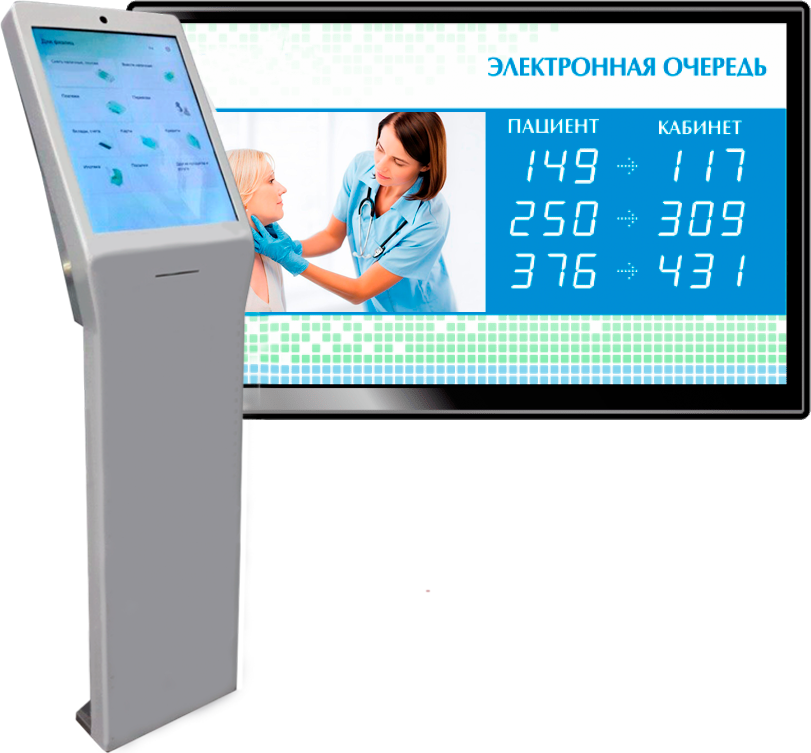 СИСТЕМА УПРАВЛЕНИЯ ОЧЕРЕДЬЮ
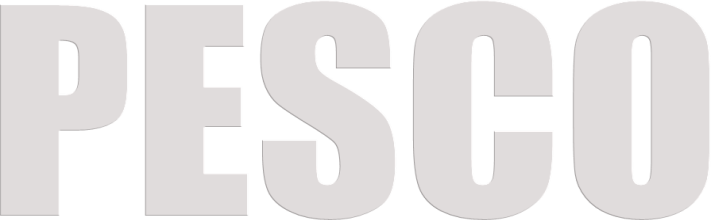 8 (499) 705-93-43
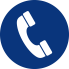 tnn@aisber.ru
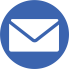 121096, г.Москва, ул. 2-я Филевская, д.8 корп.1